ITALY &  SPAIN
An amazing adventure through two patrimonial cities: Seville & Rome
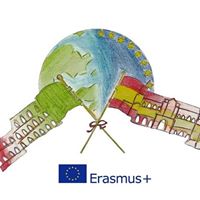 Antiquarium
Antiquarium is a
Roman museum
underground
is in the center of seville.
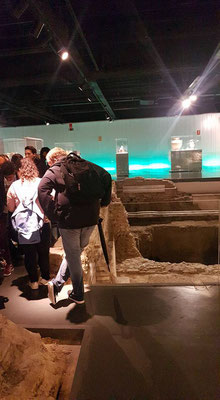 Theatre
The theatre was on Wednesday afternoon
The theatre was in Bellavista and is called BRAGGART SOLDIER
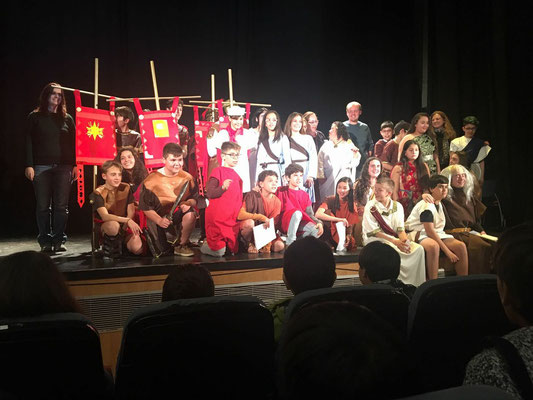 Bolonie
It is in Cadiz, the ruins of Baelo Claudia.
There is a beach.
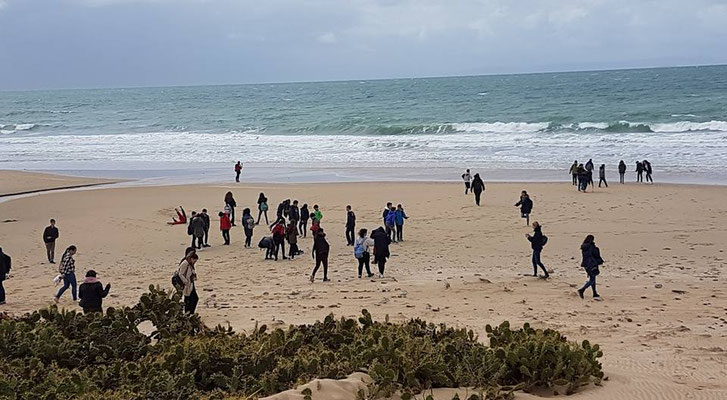 My Personal Opinion
The monuments in Spain are very beautiful and interesting.  (Mattia Bolognese)

The monuments are impressive and I'm proud of having them in Seville. (Daniel Diaz)